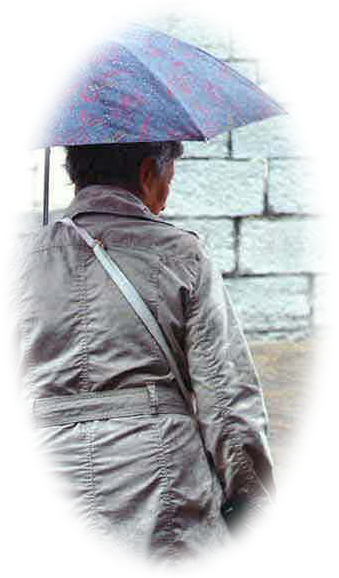 Participatie en kwaliteit van levenbij personen met een handicap of beperking
Ilse Goethals, Dries Verlet, Dirk Moons, Stijn Vandevelde
Overzicht
Situering

Participatie & kwaliteit van leven

Methodologie

Voornaamste resultaten:
Participatie/Betrokkenheid 
Sociale inclusie
Subjectief welzijn

Conclusies
Situering
BURGERSCHAP
[Speaker Notes: 2,22 -  4,29 TOM 
6:48 – 8:22; Dominiek

2:22 - 3:24 Elfi]
Situering
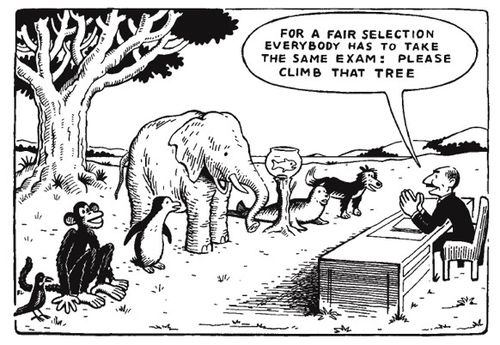 Situering
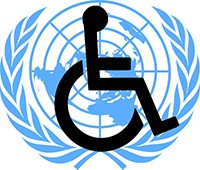 EMPOWERMENT
ONAFHANKEIJKHEID
ZELFBEPALING
INCLUSIE
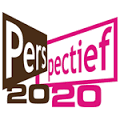 Centrale onderzoeksvraag
In welke mate nemen personen met een handicap of beperking deel aan de verschillende maatschappelijke levensdomeinen en hoe beoordelen zij hun participatie en hun huidige kwaliteit van leven?
PARTICIPATIE
“Deelname aan het maatschappelijk leven”

Feitelijke deelname aan zeer uiteenlopende domeinen van de samenleving. 
Betrokkenheid/toegankelijkheid stad/buurt
Werken of dagbesteding
Wonen
Vrijetijdsbesteding
Sociale contacten

Tevredenheid & mate van belangrijkheid
Kwaliteit van leven
Multidimensioneel

Universeel

Dynamisch 

Objectief en subjectief 

“Een hogere kwaliteit van leven wordt beïnvloed door zelfbepaling, hulpbronnen, een levensdoel en een gevoel van verbondenheid” (Cummins, 2005).
Methode
Grootschalige bevragen via een vragenlijst

Onderzoekspopulatie: 
meerderjarige rechthebbenden van het VAPH, wonend in Gent of er gebruik maken van dienstverlening 

Geplande steekproef:
 van 738 (volkomen aselect) uit de totale groep van 8137 

Privacy gewaarborgd:
 door het werken met codering van de persoonsgegevens. Op die manier kregen de onderzoekers geen zicht op de namen en het VAPH geen zicht op de antwoorden van de respondenten

Bevraging in 2 golven
Repons
Aantal beantwoorde vragenlijsten = 251 (34 %) 

Verschillen in de respons naargelang van de achtergrondkenmerken: 
Hoe ouder de respondenten, hoe hoger de respons
Mannen namen frequenter deel dan de vrouwen in de steekproef

Data gewogen rekening houdend met de leeftijd en het geslacht van de respondenten, zodat de steekproef representatief is op deze twee achtergrondkenmerken
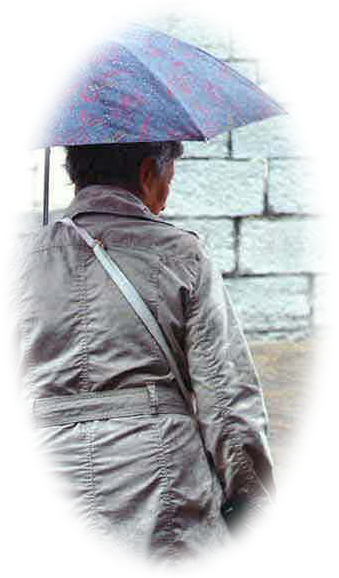 Betrokkenheid en toegankelijkheid
Dirk Moons
Studiedienst van de Vlaamse Regering, Departement Kanselarij & Bestuur
Betrokkenheid en toegankelijkheid
Mate van betrokkenheid bij stad en buurt en hoe wordt deze beoordeeld?
Mening over informatie vanuit de stad
Mening over de inspanningen van stadsbestuur
Deelname aan buurt en inspraak
Tevredenheid betrokkenheid
Extraatje
Informatie vanuit stad
Ongeveer de helft krijgt voldoende informatie
Minst tevreden is men over informatie over de beslissingen van het stadsbestuur
Naar achtergrondkenmerken enkel een verschil tussen kernstad- en randbewoners. Kernstad meer uitgesproken mening, minder neutraal.
Inspanningen stadsbestuur
Meningen zijn gelijk verdeeld.
Groot verschil kernstad-rand:
	In kernstad vindt 50% dat stad voldoende 	inspanningen doet om wensen te kennen, 	in rand slechts 30%.
 Aandacht voor inwoners kern en rand.
Deelname aan …
Een kwart en 10% nam deel.
Voornaamste redenen om niet deel te nemen zijn de beperking/handicap, geen interesse en geen tijd.
Mate van belemmering en geslacht spelen een rol: 
	hoe meer belemmerd hoe minder deelname en 	mannen meer dan vrouwen.
 Fysieke toegankelijkheid van buurt en inspraakactiviteiten blijft aandachtspunt.
Tevredenheid betrokkenheid
30% is tevreden, 15% is ontevreden.
55% is neutraal of heeft geen mening.
 Eerder lage betrokkenheid, maar geen uitgesproken ontevredenheid.
Toegankelijke info-bronnen
35% vindt de informatie van stadsbestuur te ingewikkeld (niet in tabel)
Als meest toegankelijke informatiebron worden “op papier” en stadsmagazine aangegeven. Digitaal wordt enkel bij jongeren als toegankelijk aangegeven.
 Nood aan “communicatie voor allen”
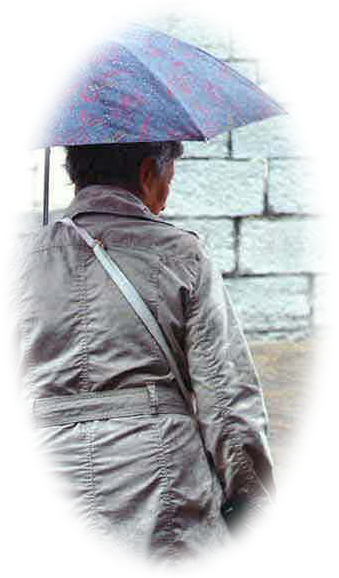 Sociale participatie
Ilse Goethals
Hogeschool Gent, Faculteit Mens en Welzijn, Vakgroep Orthopedagogie, Expertisecentrum Quality of Life (E-QUAL)
Sociale contacten
Figuur: Frequentie van contact met familie, vrienden/kennissen en buren
Sociale contacten
1/3de van de respondenten heeft geen mogelijkheid tot contact met anderen
Merendeel omwille van ziekte/handicap
Tevens de grootste groep die aangeeft nooit tot vrijwel nooit de nodige ondersteuning/middelen te krijgen

Meer dan 70% vindt sociale contacten belangrijk maar slechts 59% is momenteel tevreden

41% voelt zich matig eenzaam; 25% ernstig eenzaam
Vrijetijdsbesteding
24% van de respondenten heeft het afgelopen jaar geen enkele keer deelgenomen aan culturele activiteiten
Deelname aan ontspannende activiteiten de afgelopen 12 maanden (zie figuur).
vrijetijdsbesteding
4 op de 10 respondenten is het afgelopen jaar niet op reis geweest en 44% daarvan vindt dit eigenlijk wel belangrijk. 

ongeveer de helft van de respondenten deed het afgelopen jaar nooit tot één uitzonderlijke keer een daguitstap

Ongeveer 4 op 10 personen met een beperking doet nooit aan sport, al hecht men er minder belang aan

7 op de 10 respondenten is geen lid van een vereniging of club, voor 92% van hen is dit ook niet zo belangrijk 

Ongeveer 56% is tevreden over de manier waarop ze hun vrijetijd besteden.
Precair
Zowel wat sociale contacten als vrijetijdsbesteding betreft, zien we dat de situatie van sommige groepen kwetsbaar is: 
alleen wonen 
werkzoekenden 

In deze context ook een duidelijke link met de gepercipieerde eenzaamheid
Eenzaamheid
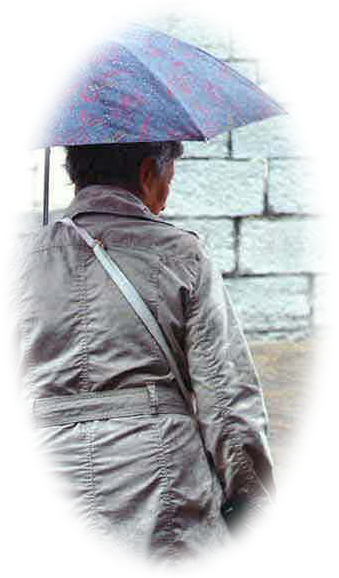 Sociale inclusie
Prof. dr. Stijn Vandevelde
Universiteit Gent, Faculteit Psychologie en Pedagogische wetenschappen, Vakgroep Orthopedagogiek
Inclusie
3 thema’s onder deze noemer: 
Wonen
Werksituatie
Dagbesteding

Analyse rekening houdend met achtergrondkenmerken, zoals leeftijd, woonplaats, …
[Speaker Notes: Het onderzoek richtte zich, zoals reeds aangegeven op volgende onderzoeksvraag: “In welke mate nemen personen met een handicap of
beperking deel aan de verschillende maatschappelijke levensdomeinen en hoe beoordelen zij
hun participatie en hun huidige kwaliteit van leven?”

Deze hoofdvraag werd verder opgesplitst in een aantal deelvragen betreffende de ‘kwaliteit
van leven’, ‘feitelijke participatie’, ‘tevredenheid met participatie’ en ‘belang van participatie’.

De levensdomeinen die in dit onderzoek aan bod komen, worden vooropgesteld als prioritair
voor de inclusie van personen met een beperking en zijn dus essentieel voor de verwerving
van een sociale positie en maatschappelijke participatie. Het meten van de participatie van
personen met een handicap op die domeinen geeft namelijk een idee van de maatschappelijke
participatie en een algemeen beeld van inclusie (Grip, 2006).
Deze levensdomeinen zijn:
1 Betrokkenheid en toegankelijkheid stad/buurt
2 Werken of dagbesteding
3 Wonen
4 Vrijetijdsbesteding
5 Sociale contacten

In dit deel wordt specifiek ingegaan on volgende domeinen:

De vragen over het levensdomein ‘wonen’ gaan over eigenaarschap van een woning,
de woonsituatie, de staat van de woning, en de mate waarin de woonst aangepast is aan
de wensen en ondersteuningsnoden van personen met een beperking.
De vragen over ‘werken’ gaan over het professioneel statuut, het type werk, de werkomgeving
en de mate waarin de job aansluit bij de wensen en ondersteuningsnoden van personen
met een beperking. ‘Dagbesteding’ verwijst naar activiteiten van personen in een ‘inactief’
of ‘gepensioneerd’ statuut. De vragen peilen naar de voornaamste dagbesteding en de
mate waarin deze dagbesteding aansluit bij de wensen en ondersteuningsnoden van de
respondenten.]
Inclusie: wonen
Wonen







1/5 geeft aan niet te hebben kunnen kiezen waar ze wonen

41% geeft aan dat er geen aanpassingen nodig zijn, 38% voldoende aangepast, 21% niet/onvoldoende aangepaste woning
[Speaker Notes: Met betrekking tot het domein “wonen” zijn er zes vragen in de vragenlijst opgenomen.
De eerste vraag peilt naar de mate waarin personen met een beperking in Gent in een
eigendom van zichzelf of van het gezin wonen, waaruit blijkt dat 48% van de Gentenaars
met een beperking in een (sociale) huurwoning woont en 44% in een eigen woning of een
woning van het gezin.

Iets meer dan de helft (52%) van de respondenten woont samen met partner en/of kinderen; 29% woont zelfstandig; en de overige personen geven volgende woonvormen aan: beschermd wonen (5%), begeleid wonen (7%), geïntegreerd wonen (2%), tehuis voor werkenden (2%) en tehuis voor niet-werkenden (4%). 

Op de vraag of ze zelf hebben kunnen kiezen waar te wonen, antwoordt 78% van de
bevraagde Gentenaars met een beperking van wel en 22% van niet.


Ongeveer 41% van de respondenten geeft aan dat er geen aanpassingen nodig zijn aan de woning in functie van de handicap, ziekte of aandoening. Er is dus 59% die aangeeft dat aanpassingen wel nodig zijn: 21% zegt dat hun woning helemaal niet of onvoldoende is aangepast. Bij 38% van de respondenten is de woning voldoende tot goed aangepast.]
Inclusie: wonen
Mate van aanpassing, naargelang van leeftijd en mate van belemmering
[Speaker Notes: Voor wat betreft de vraag in welke mate de woning is aangepast aan de ziekte, handicap of aandoening zijn er statistisch significante verschillen gevonden voor leeftijd (X²(df=8)=22,803, p=0.004). Uit tabel 5.4. blijkt dat bij de 55-plussers meer mensen aangeven dat hun woning niet of onvoldoende is aangepast (32%) in vergelijking met de andere leeftijdscategorieën (13,6% bij personen jonger dan 35 en 22% bij personen van 35 tot en met 54). 

Wat opvalt is dat het aantal respondenten dat aangeeft dat hun woning niet of onvoldoende is aangepast groter is bij personen die voortdurend belemmerd zijn in hun dagelijkse bezigheden (25%) in vergelijking met personen die aangeven zelden of niet (6%) of af en toe (17%) belemmerd te zijn (X²(df=8)=26,551 p=0.001).]
Inclusie: wonen
Tevredenheid over de woonsituatie







Vooral in Gent-centrum zijn er meer personen die minder tevreden zijn over hun woonsituatie in vergelijking met diegenen uit de deelgemeenten (21% tegenover 10%)
[Speaker Notes: De meerderheid van de respondenten verklaart tevens tevreden tot heel tevreden te zijn
over de huidige woonsituatie (64%); 20% geeft aan niet ontevreden, maar ook niet tevreden
te zijn; en 16% verklaart ontevreden tot heel ontevreden te zijn.]
Inclusie: werken
Personen met een beperking lijken ondervertegenwoordigd op de arbeidsmarkt: 25% geeft aan een betaalde job te hebben

1/5 van de respondenten geeft aan niet het werk te kunnen doen dat ze willen doen omwille van hun ziekte of handicap

17% van de respondenten die werken geeft aan nooit of vrijwel nooit voldoende ondersteuning op het werk te krijgen of beroep te kunnen doen op assistentie of hulpmiddelen

Er zijn minder personen die in Gent wonen die betaald werk verrichten in vergelijking met personen die in een deelgemeente van Gent wonen (19% vs. 31%)
[Speaker Notes: Het deeldomein “werken” is onderzocht aan de hand van negen vragen. Er werd gepeild naar:
• de werksituatie van mensen met een beperking (tewerkstellingsgraad, het beroep dat
ze beoefenen, de omgeving waar ze werken);
• zelfbepaling, aangepast aan mogelijkheden en ontvangen ondersteuning;
• mate van belangrijkheid en tevredenheid.

De eerste vraag peilt naar de tewerkstellingsgraad van mensen met een beperking. De
resultaten tonen dat deze doelgroep nog steeds ondervertegenwoordigd is op de arbeidsmarkt.
Ongeveer 25% van de bevraagde Gentenaars met een beperking heeft op heden een
betaalde job. Bij deze groep mensen die betaald werk verrichten, is ongeveer 70% werkzaam
op de reguliere arbeidsmarkt en ongeveer 20% in een beschutte werkplaats. De werkloosheidsgraad
ligt lager dan de inactiviteitsgraad: 13% is werkloos, tegenover 61% “inactieven”
(dit zijn mensen die aangeven dat ze niet werken, geen werk zoeken en geen student zijn).
24% van de personen die aangeven geen betaald werk te verrichten omschrijven hun huidige
situatie als gepensioneerd.

Bij de groep respondenten die betaald werk verrichten (n = 62) treffen we het grootste aandeel arbeiders (49%) aan gevolgd door bedienden (40%). De vertegenwoordiging van zelfstandigen (2%) en ambtenaren (9%) ligt een stuk lager.

Wat betreft de vraag naar het verrichten van betaald werk is ook een significant verband
gevonden voor ‘mate van belemmering .Het valt op dat 90% van de personen
die voortdurend belemmerd worden in hun dagelijkse bezigheden geen betaald werk
verrichten. Dat is aanzienlijk hoger in vergelijking met personen die zelden of niet of af en
toe belemmeringen ondervinden in hun dagelijkse bezigheden (zie tabel 5.7) (X2(df=2)=43,127
p=0.000).

Op de vraag of betaald werk aansluit op hun mogelijkheden, antwoordt 67% van zij die
betaald werk verrichten meestal wel; 25% soms wel en soms niet; en 8% niet, en dit omdat
de werkzaamheden te zwaar of te moeilijk zijn. 

Ongeveer 72% geeft aan het werk te doen
dat ze willen doen; 22% geeft aan werk te doen dat ze niet willen doen en dit omwille van
hun ziekte of handicap (7% geeft ook de laatste mogelijkheid aan, maar dan omwille van een
andere reden dan ziekte of handicap).

Op de vraag of de personen die betaald werk verrichten voldoende ondersteuning krijgen en
voldoende beroep kunnen doen op assistentie en hulpmiddelen, antwoordt ongeveer 32%
geen bijkomende ondersteuning nodig te hebben. Van de overige 68%, geeft de meerderheid
aan vaak of bijna altijd voldoende ondersteuning te krijgen (39%); 12% geeft aan soms
voldoende ondersteuning te krijgen; en 17% antwoordt nooit of vrijwel nooit voldoende
ondersteuning te ontvangen.

Wat betreft de relatie tussen de woonplaats en het verrichten van betaald werk, valt het op
dat het proportioneel aandeel van mensen die betaald werk verrichten lager is bij personen
die in Gent wonen (19%) in vergelijking met bewoners van de deelgemeenten (31%)
Personen met een beperking in Gent die betaald werk verrichten geven verder in de meeste
gevallen (91%) aan betaald werk belangrijk tot heel belangrijk te vinden. Tot slot rapporteren
14% van de participanten ontevreden te zijn met hun huidige werksituatie, 16% niet ontevreden,
maar ook niet tevreden en 70% tevreden tot heel tevreden.]
Inclusie: dagbesteding
Bijna een kwart geeft geen antwoord op de vraag naar de voornaamste dagbesteding
Indien wel:
[Speaker Notes: Het deeldomein ‘dagbesteding’ werd ingevuld door de mensen die op vorig deeldomein
aangaven geen betaald werk te doen. Dit domein werd bevraagd met behulp van vijf vragen.
Er werd gepeild naar:
• de voornaamste dagbesteding van mensen met een beperking;
• of zij deze dagbesteding zelf hebben gekozen en of die aansluit bij hun mogelijkheden;
• de mate waarin zij deze dagbesteding belangrijkheid achten en er tevreden mee zijn.

De eerste vraag peilt naar de voornaamste dagbesteding de afgelopen maand. De meerderheid
van de respondenten (71%) geeft aan regelmatig dagbesteding thuis te doen (bvb. in de
tuin werken, TV kijken, computer, lezen, puzzelen, muziek luisteren, huishoudelijke taken).
Ongeveer 10% geeft aan vrijwilligerswerk te doen; 9% is regelmatig bezoeker van dagcentrum;
8% verwijst naar ‘andere activiteiten’ en 3% geeft ‘begeleid werken’ aan.]
Inclusie: dagbesteding
95% van de respondenten geeft aan dat de dagbesteding niet goed bij hun mogelijkheden aansluit: voor 54% zijn de werkzaamheden vaak te licht of te gemakkelijk; voor 41% vaak te zwaar of te moeilijk
Inclusie: dagbesteding
36% van de participanten geeft aan dat ze niet de dagbesteding doen die ze zouden willen doen en dat omwille van ziekte of handicap

Vrijwilligerswerk blijkt het meest voor te komen bij personen jonger dan 35 of ouder dan 55 (respectievelijk 12% en 11%) in vergelijking met personen tussen 35 en 54 (5%)

Doet men de dagbesteding die men wil doen?
Bij +55-jarigen: 47% ja, in vergelijking met 58% en 60% bij de andere leeftijdsgroepen
49% van de 55-plussers geeft aan dat dit niet zo is omwille van hun ziekte of handicap (in vergelijking met 27% en 36% van de andere leeftijdsgroepen)
[Speaker Notes: Meer dan de helft van de respondenten (56%) geeft aan de dagbesteding te doen die ze
willen doen. 36% van de participanten geven aan dat dit niet zo is, omwille van hun ziekte of
handicap; bij 8% wordt verwezen naar andere redenen.


Voor de meeste respondenten is het hebben van een dagbesteding belangrijk (44%) tot heel
belangrijk (29%). 14% geeft aan het belangrijk noch onbelangrijk is. Voor respectievelijk 2%
en 11% is het onbelangrijk of heel onbelangrijk.

Met betrekking tot de tevredenheid met de huidige dagbesteding geeft 36% aan tevreden
te zijn en 15% heel tevreden. 36% geeft aan niet ontevreden maar ook niet tevreden te zijn.
Verder is 11% ontevreden en 2% heel ontevreden over hun huidige dagbesteding.

Wat betreft de vraag of de respondenten de dagbesteding doen die ze willen doen, stellen
we vast dat personen die ouder zijn dan 55 in 47% van de gevallen aangeven dat dit zo is (in
vergelijking met 58% en 60% bij de andere leeftijdsgroepen). 49% van de 55-plussers geeft
aan dat dit niet zo is omwille van hun ziekte of handicap (in vergelijking met 27% en 36%
van de andere leeftijdsgroepen) (zie tabel 5.12) (X2(df=4)=10,853, p=0.028).

Samengevat:

WONEN

• 1/5 van de bevraagde personen geeft aan niet te hebben kunnen kiezen waar te wonen;
• 1/5 van de bevraagden geeft aan dat hun woning helemaal niet of onvoldoende is
aangepast;
–– bij personen die ouder zijn dan 55 jaar zijn er meer personen die aangeven dat
hun woning niet of onvoldoende is aangepast in vergelijking met personen die
jonger zijn.
• 16% van de bevraagden geeft aan ontevreden tot heel ontevreden te zijn over hun
huidige woonsituatie;
• meer respondenten die in een deelgemeente van Gent wonen, wonen in hun eigendom
in vergelijking met personen die in Gent zelf wonen (60% vs. 29%);
• meer respondenten die in Gent wonen, wonen alleen (zelfstandig) in vergelijking met
personen die in een deelgemeente van Gent wonen (46% vs. 13%);
• 1/5 van de personen die in Gent zelf wonen geven aan dat de staat van hun woning
slecht tot heel slecht is;
• 1/5 van de personen die in Gent zelf wonen geven aan ontevreden tot heel ontevreden
te zijn met hun woonsituatie.


WERKEN

• personen met een beperking lijken ondervertegenwoordigd op de arbeidsmarkt: 25%
geeft aan een betaalde job te hebben;
• 1/5 van de respondenten geeft aan niet het werk te kunnen doen dat ze willen doen
omwille van hun ziekte of handicap;
• 17% van de respondenten die werken geeft aan nooit of vrijwel nooit voldoende
ondersteuning op het werk te krijgen of beroep te kunnen doen op assistentie of
hulpmiddelen;
• er zijn minder personen die in Gent wonen die betaald werk verrichten in vergelijking
met personen die in een deelgemeente van Gent wonen (19% vs. 31%).

DAGBESTEDING

• 90% van de respondenten geeft aan dat de dagbesteding niet goed bij hun mogelijkheden
aansluit: voor 54% zijn de werkzaamheden vaak te licht of te gemakkelijk voor
41% vaak te zwaar of te moeilijk;
–– vooral personen jonger dan 35 en tussen 35 en 54 geven aan de werkzaamheden
te licht te vinden in vergelijking met de 55-plussers (respectievelijk 56% en 59%
vs. 45%). Met betrekking tot het feit dat de werkzaamheden te zwaar zijn, liggen
de cijfers per leeftijdscategorie meer in dezelfde lijn (44%, 39% en 40%).
• 36% van de participanten geeft aan dat ze niet de dagbesteding doen die ze zouden
willen doen en dat omwille van ziekte of handicap;
stellen we vast dat personen die ouder zijn dan 55 in 47% van de gevallen aangeven
dat dit zo is (in vergelijking met 58% en 60% bij de andere leeftijdsgroepen). 49%
van de 55-plussers geeft aan dat dit niet zo is omwille van hun ziekte of handicap
(in vergelijking met 27% en 36% van de andere leeftijdsgroepen).]
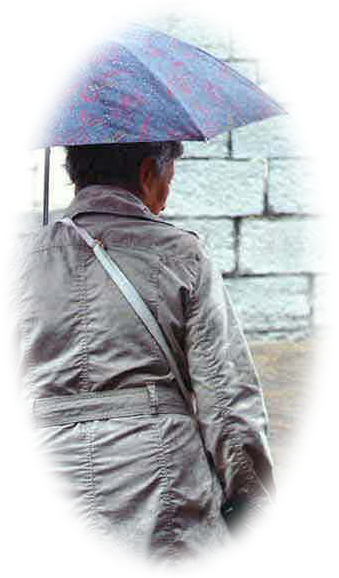 Subjectief welzijn
Prof. dr. Dries Verlet 
Studiedienst van de Vlaamse Regering, Departement Kanselarij & Bestuur
Faculteit Economie & Bedrijfskunde, Universiteit Gent
Situering
Het bevorderen van de kwaliteit van het leven als een belangrijke (impliciete) doelstelling van overheden
Als raamwerk voor de implementatie van nieuwe beleidsmaatregelen
Onderzoek omtrent kwaliteit van leven:  
Diverse benaderingen van het thema
Interdisciplinair
De studie van het subjectief welzijn: op zich een benadering binnen de studie van de kwaliteit van leven
Onderzoekstradities
Subjectief welzijn
Focus op de beleving van de dagdagelijkse kwaliteit van het leven door middel van tevredenheidsvragen
Hoe gemeten in ons onderzoek?
Tevredenheid over de verschillende domeinen die aan bod komen in het onderzoek, bv. betrokkenheid in de buurt/stad, dagbesteding, vrije tijd, woonsituatie, sociale contacten en werksituatie
Internationaal gevalideerde schaal van Cummins (2013), cf. de verschillende domeinen van het leven
Tevredenheid over de verschillende domeinen, cf vragenlijst (schaalscore van 1 tot 5)
Levenstevredenheid: de tevredenheid over aspecten van het leven
In vergelijking met internationale normen: relatief laag subjectief welzijn
Link met algemene levenstevredenheid
Sterke link met de tevredenheid over de levensstandaard
Daarnaast zijn ook de toekomstige financiële zekerheid, gezondheid en de persoonlijke relaties
Verschillende domeinen peilen naar eenzelfde achterliggende concept
Link met de achtergrondkenmerken
Relatief beperkte verschillen naargelang van de leeftijd en het geslacht van de respondenten
Met welke kenmerken is er een sterke samenhang?
Gepercipieerde gezondheid en de mate waarin deze gezondheid mensen beperkt in de sociale omgang
Sociale integratie, cf. de sociale steun die men ervaart en de eenzaamheid
Belang van participatie aan het maatschappelijke leven, in de vorm van werk, vrije tijdsbesteding en bij uitbreiding de dagbesteding
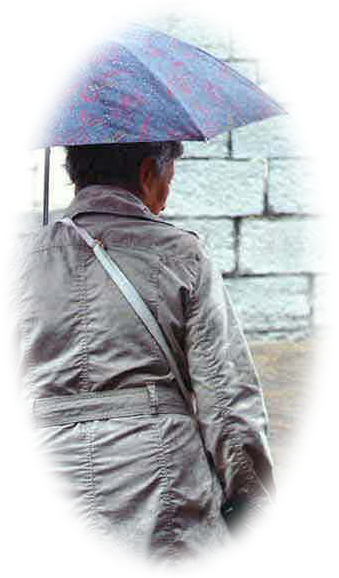 Conclusies

Participatie en kwaliteit van levenbij personen met een handicap of beperking
Ilse Goethals, Dries Verlet, Dirk Moons, Stijn Vandevelde
Tot  besluit
Op zich een lagere participatie én een lager subjectief welzijn
Nood aan monitoring
Handvaten voor het beleid? 
Sociale integratie en participatie
Aandacht voor participatie en vrijetijdsbesteding van kwetsbare subgroepen als alleenstaanden en werkzoekenden
Nog los van de al dan niet gestructureerde participatie, blijkt vooral het vervlochten zijn in de maatschappelijke weefsel de sleutel te zijn naar een hogere gepercipieerde kwaliteit van leven
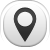 Adres
Stad Gent Dienst Welzijn en Gelijke KansenWoodrow Wilsonplein 1, 9000 Gent

Telefoon
+32 (0)9  267 03 00

Website 
https://stad.gent/samenleven-welzijn-gezondheid/diverse-stad/personen-met-een-beperking  


Mail
welzijnengelijkekansen@stad.gent
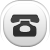 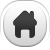 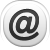